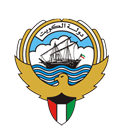 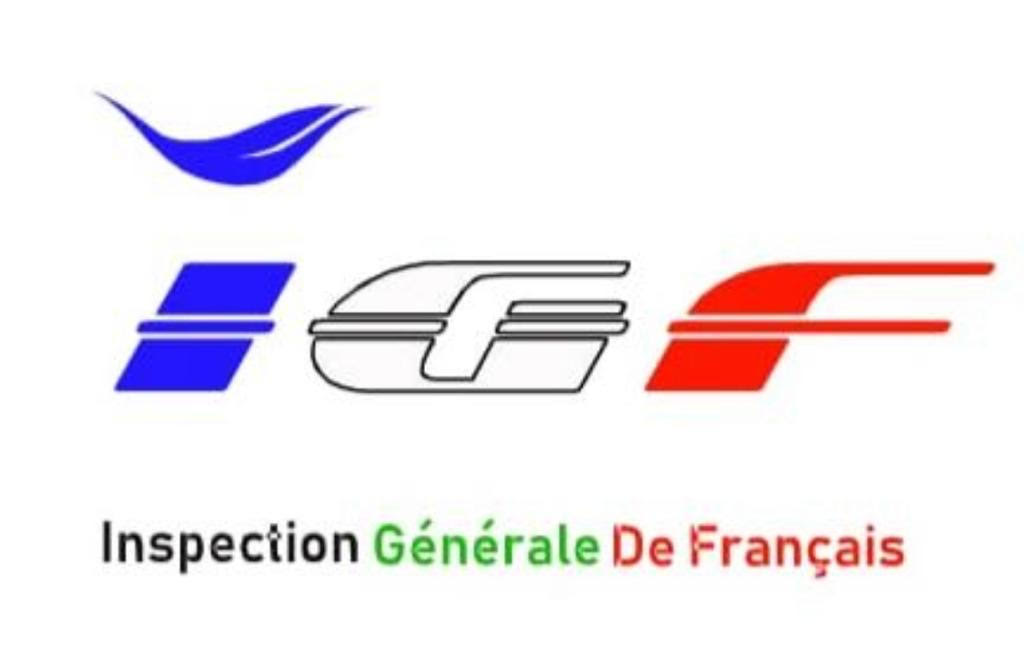 Ministère de l’éduction
Inspection générale de français
Dossier 5
Une fête
Grammaire et communication et prod. écrite
© Inspection générale de français
pensons
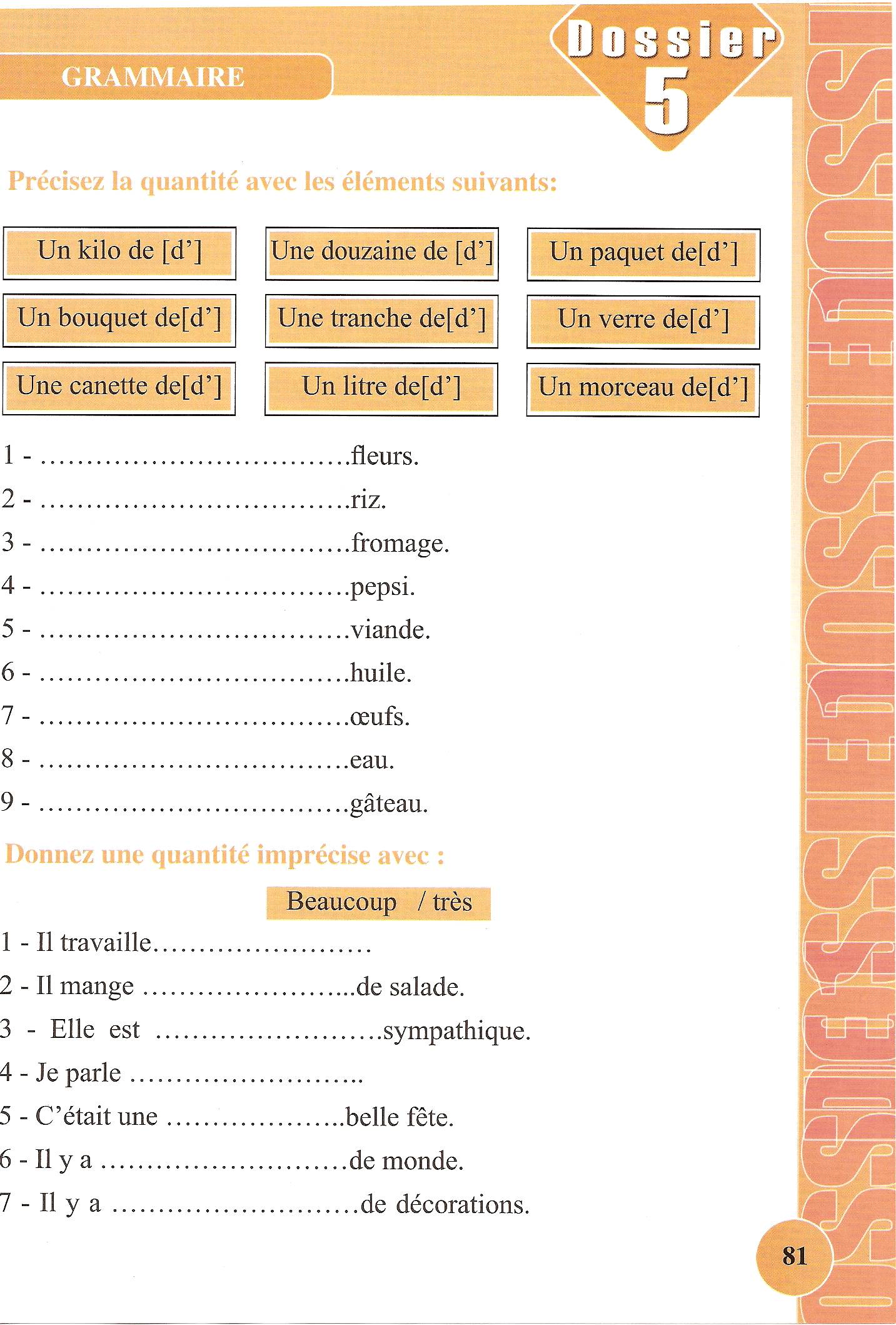 Un bouquet de
Un paquet de
Une tranche de
Une canette de
Un kilo de
Un litre d’
Une douzaine d’
Un verre d’
Un morceau de
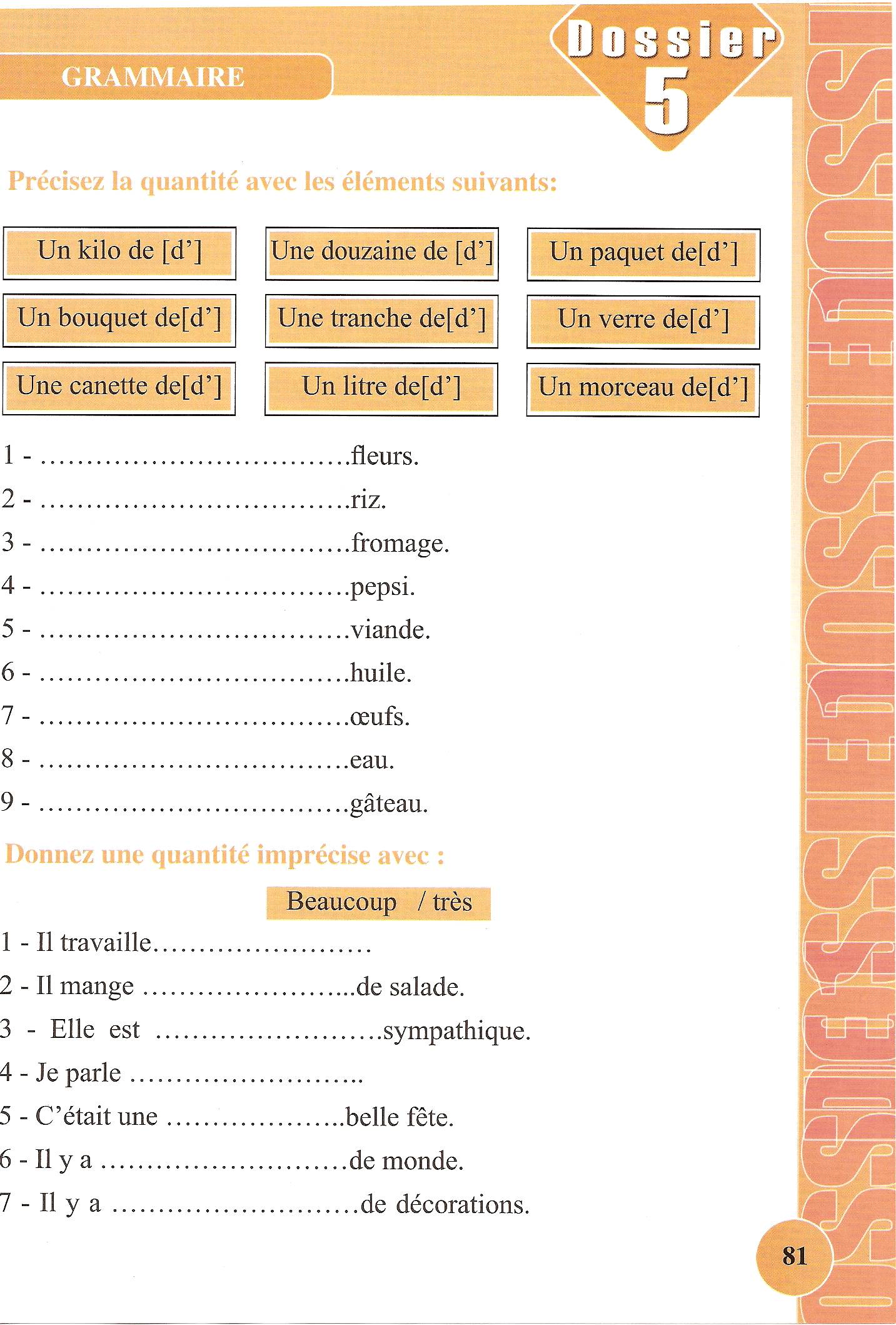 beaucoup
beaucoup
très
beaucoup
Très
beaucoup
beaucoup
Choisissez la forme convenable :   اختر الإجابة الصحيحة     

Je suis fatigué car je travaille …. 
□  très                        □  beaucoup             □ trop de
2.  Je prends une ….  de cola                   
□  paquet                 □  canette                    □  bouquet  
3.  Tu veux un ………………….de gâteau ?
□  morceau            □  litre                         □  verre                 
4.   J'offre à ma mère un………………….de fleurs
□  verre                  □  litre                          □  bouquet
5.  la tour Eiffel est ……. haute.
□  très                  □ beaucoup                   □  paquet
Transformez les phrases au féminin        حول الجمل التالية من صيغة المذكر الى المؤنث
Mon ami est gros.
   ……. amie est ……………… 
Ton frère est obèse
     ……… sœur est …………..
Tout le monde est heureux 
     ……… la famille est ……………… 
C’est le plus beau film 
      C’est …….. plus ………..… fête
grosse
Mon
obèse
Ta
Toute
heureuse
la
belle
Choisissez la bonne conjugaison    اختر التصريف الصحيح للفعل          

1. La fête (être).......….  superbe            
                    étais        	   était  		            étions  		
2. Il y (avoir) ……..beaucoup de monde .  
            avais         	   aviez                             avait   	
3.   Ali  ………… (penser ) à sa mère .               
            penses        	   pensez                           pense  	 
4. Nous (croire) …………..que c’est un beau film .
              croyons             crois    	            croyez   	
5.  Vous (penser) ……………… aux examens.
              penses          	    pensez    	            pensons   	
6. Tu (croire) ……………que c’est vrai ?
                       croit                  croyez                          crois
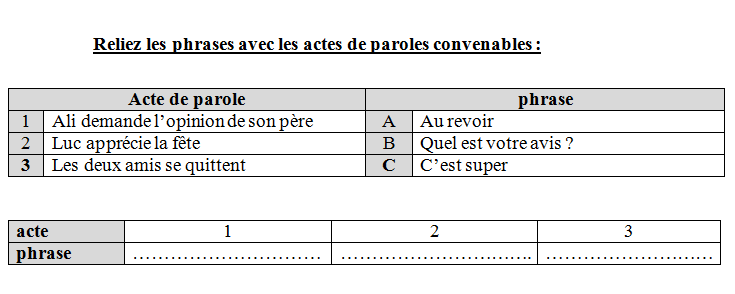 B
c
D
À mon avis, c’est amusant
Il y avait plein de guirlandes et décorations
J’ai apporté un cadeau
Au revoir
A l 'occasion de son anniversaire Ali invite ses amis pour une fête.
 Il écrit un mail  pour leur parler de la fête.
Bonjour,  Comment allez-vous  ?
Je vous invite à mon anniversaire
Ca sera dans le jardin de ma maison.
Au revoir !
Lisez la fiche personnelle   : اقرأ البطاقة الشخصية      ( بيانات شخصية )
Présentez ce personnage اكتب جمل لتعريف الشخص
Il s’appelle Badr Ali
Il mesure 178 cm
Il pèse 80 kg
Il a les yeux noirs
Il est marié
Hassan est obèse, Son docteur lui donne des conseils : 
حسن يشكو من مرض السمنة و، الطبيب يكتب له بعض النصائح , اكتب نصائح الطبيب
Il faut faire du sport
Il faut contrôler le poids
Il ne faut pas boire des boissons gazeuses
Il faut manger des produits naturels
Commentez les images suivantes     : علق على الصور بكتابة جملة كاملة المعنى
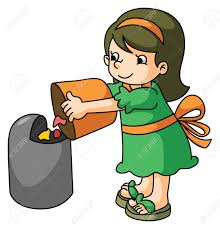 Il faut garder la ville propre.
Il faut jeter les déchets dans la poubelle.
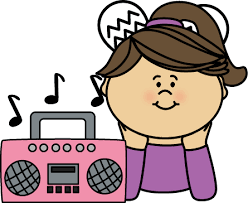 Elle écoute de la musique.
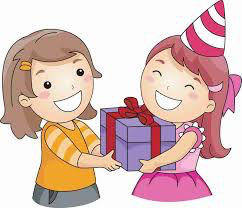 Elle offre un cadeau à son amie.
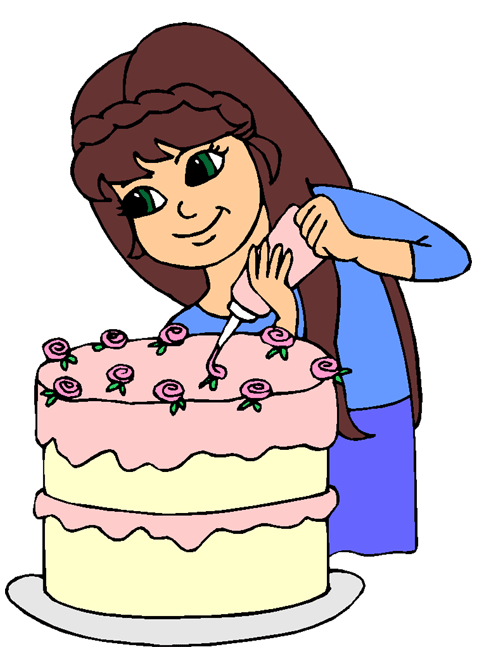 Maman prépare une tarte.